Я в школе на уроке.
Я радуюсь этому.
Внимание моё растёт.
Я хочу учиться.
Я готов работать на уроке.
слова - действия
Прекрасных профессий 
На свете не счесть,
И каждой профессии – 
Слава и честь!
Трактор водит…
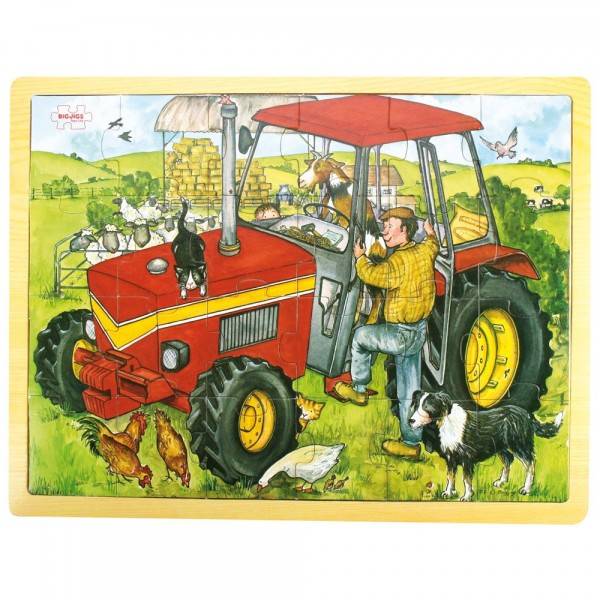 ТРАКТОРИСТ
Электричку…
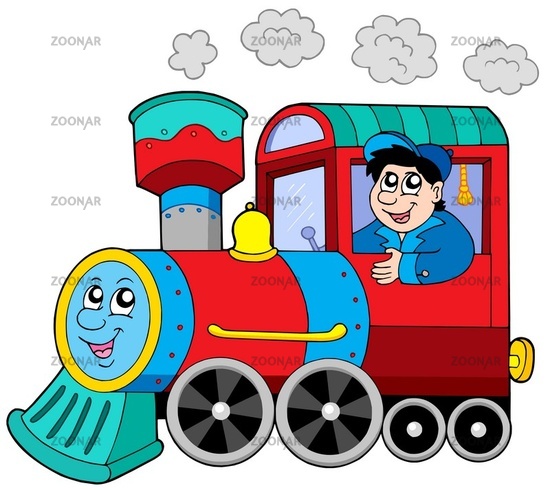 МАШИНИСТ
Доску выстругал …
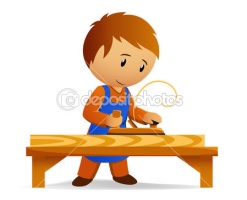 СТОЛЯР
Стены выкрасил…
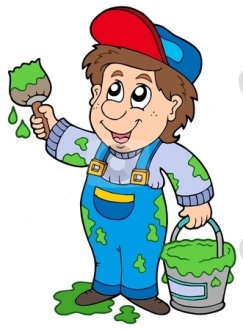 МАЛЯР
В доме свет провёл …
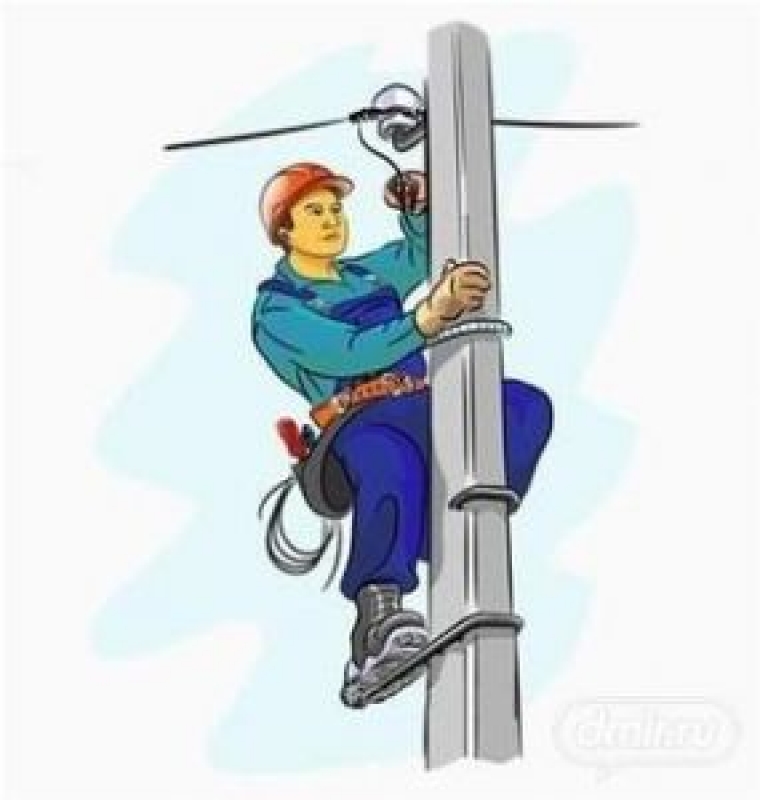 МОНТЁР
В шахте трудится …
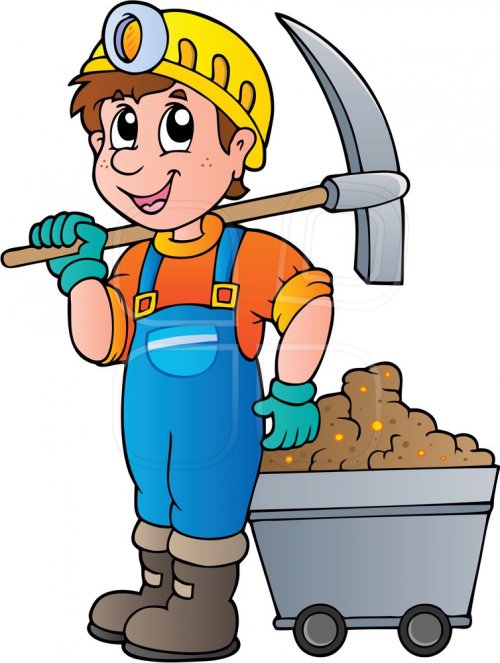 ШАХТЁР
В жаркой кузнице…
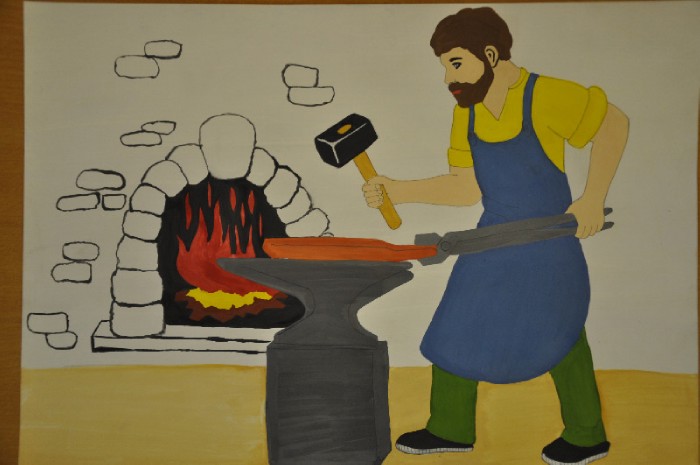 КУЗНЕЦ
Кто всё знает - …
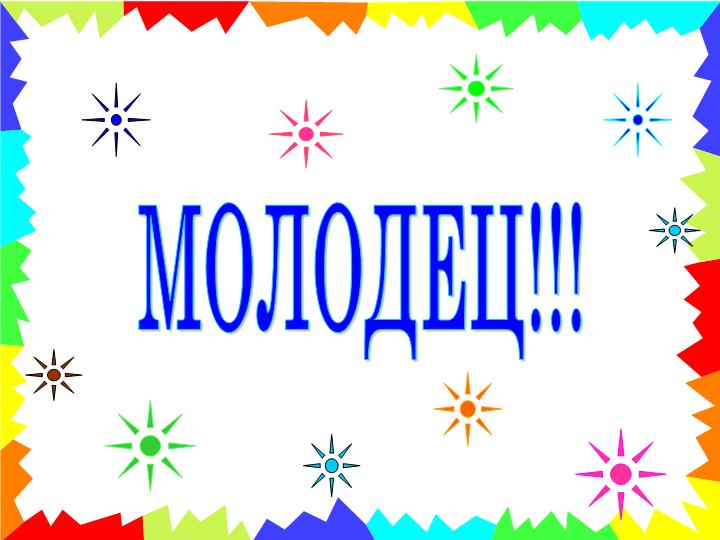 Работа 
с учебником – с.60.
Упражнение 1
Речевая ситуация: обсуждение выбора будущей профессии. 
Слова, отвечающие на вопросы “что делать?”,
“что сделать?”
Мы в профессии играем,
По душе их выбираем,
И мечтаем поскорее
Мамы с папой стать взрослее,
Чтоб не просто так мечтать,
А решить кем быть и стать.
Бесстрашный герой, что всегда на посту,
Он чует беду и огонь за версту.
Неравный ведёт со стихией он бой,
Стремится всегда защитить нас с тобой.
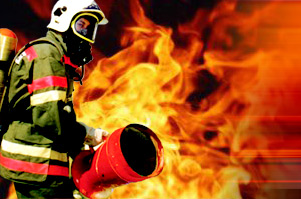 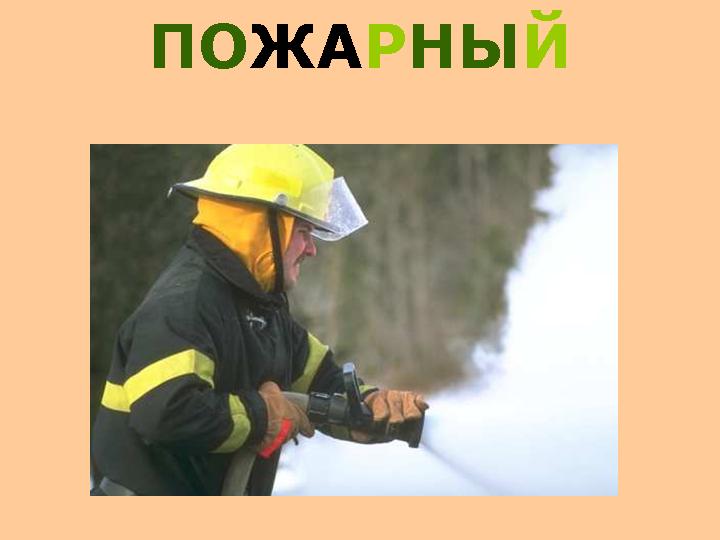 Я мчусь с сиреной на пожар,
Везу я воду с пеной.
Потушим вмиг огонь и жар
Мы быстры, словно стрелы.
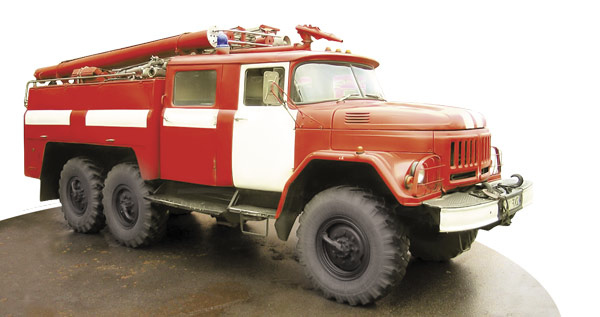 Работа в рабочей тетради – с.61
Минутка каллиграфии
Проверка 
упр. 2
Дворник – человек, который поддерживает чистоту и порядок во дворе. 

Пожарный – человек, который тушит пожар.

Космонавт – человек, который летает в космос и там работает.
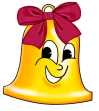 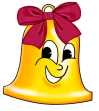 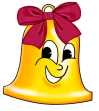 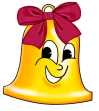 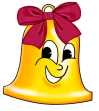 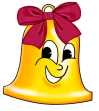 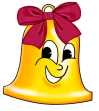 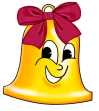 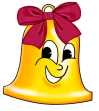 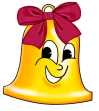 Трудное задание
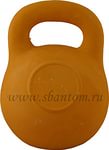 Дворник – двор.

Пожарный – пожар.

Космонавт – космос.
Проверка

Упражнение 4
(что делать?) читать, писать, считать, слушать, отвечать
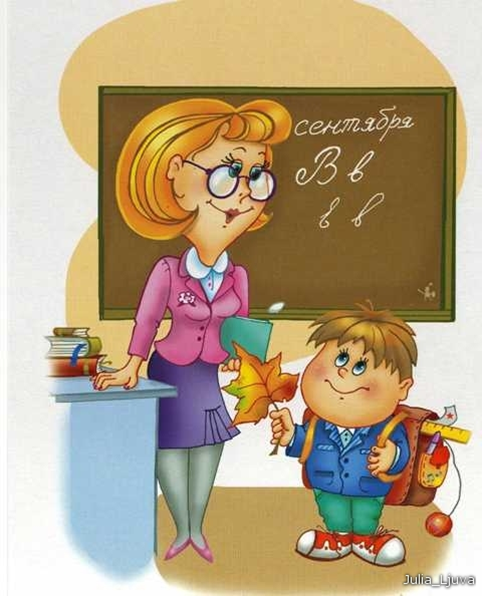 УЧИТЕЛЬ
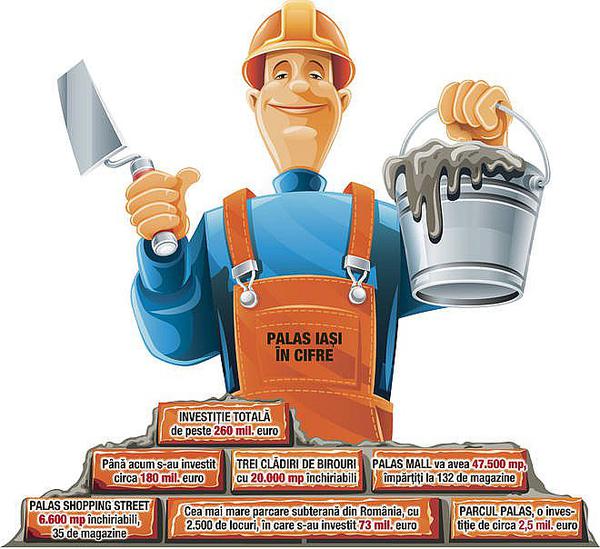 СТРОИТЕЛЬ
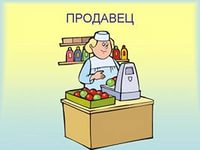 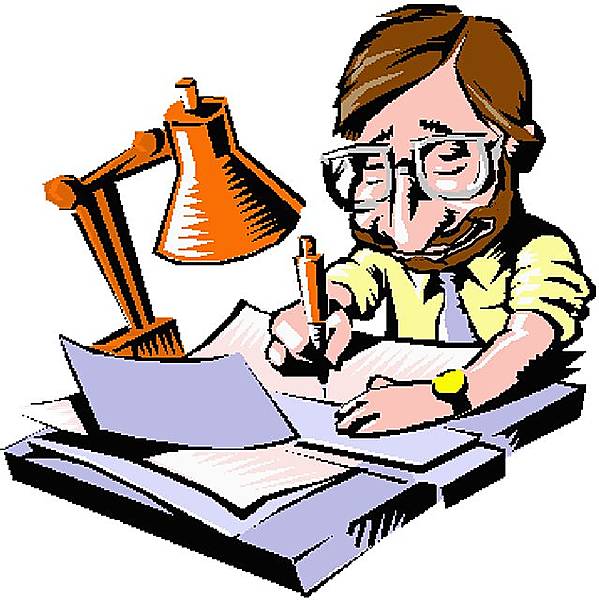 ПИСАТЕЛЬ
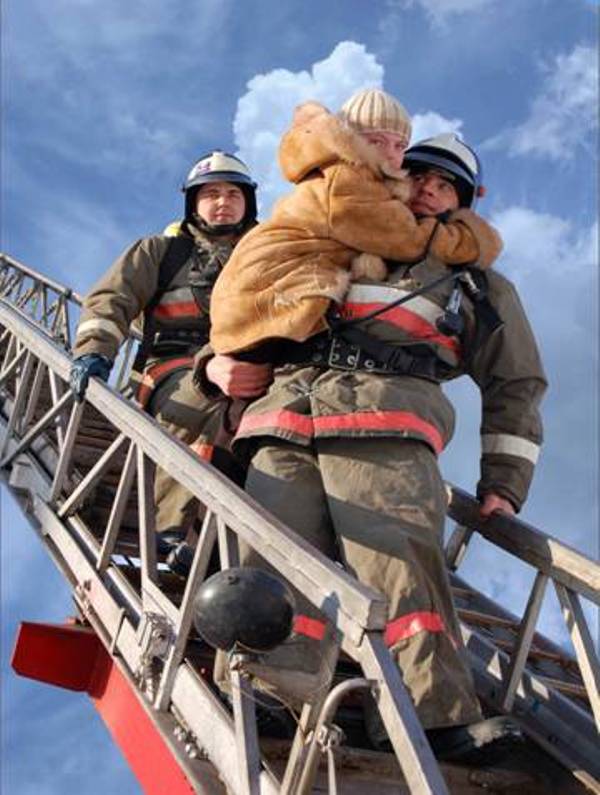 СПАСАТЕЛЬ
Упражнение 6
Игра 
“ Незаконченное предложение”
Сегодня я узнал…
Было интересно…
Было трудно…
Меня удивило…
У меня получилось …
Я смог…
Я попробую…
Я отлично работал, всё понял, могу объяснить другим.
Я хорошо работал и всё понял.